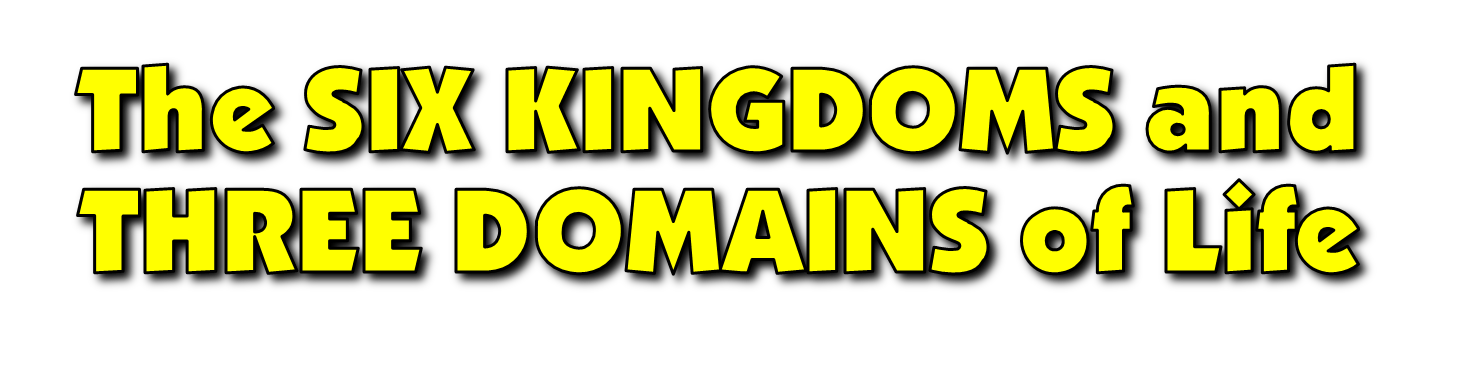 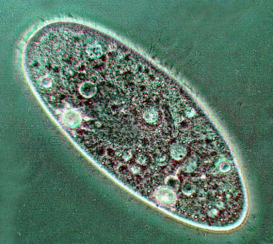 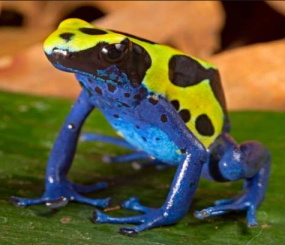 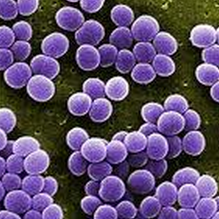 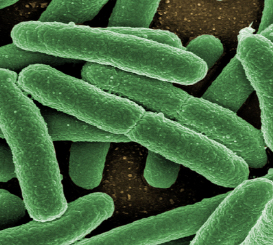 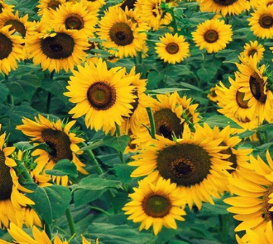 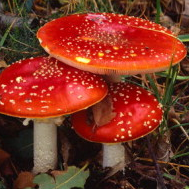 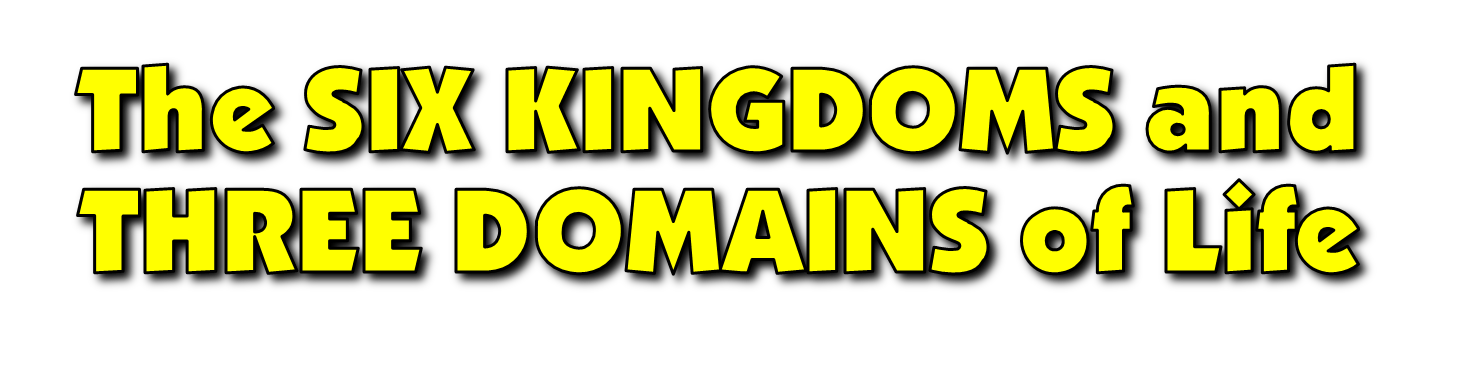 CONCEPTS EXPLORED IN THIS LESSON
1)  Introduction to the Kingdoms of Life
2)  The Development of the Six Kingdoms
3)  Distinctive Characteristics of Each Kingdom
4)  The Three Domain System and Modern Taxonomy
INTRODUCTION TO THE KINGDOMS OF LIFE
Determine which kingdom of life each group of organisms belongs to.  Choose from:  Fungi, Protista, Archaebacteria, Plantae, Eubacteria and Animalia.
QUICK TASK
Group 1
Group 2
Group 3
Group 4
Group 5
Group 6
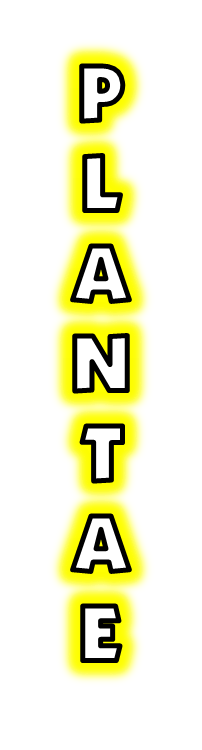 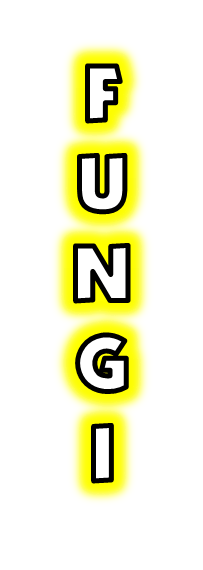 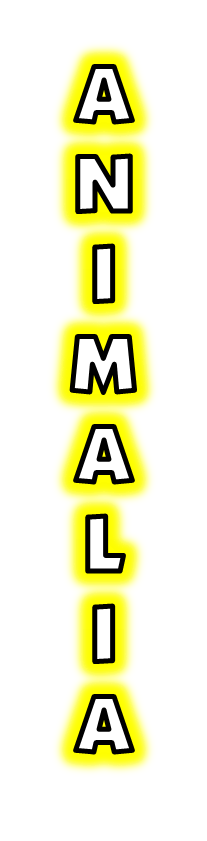 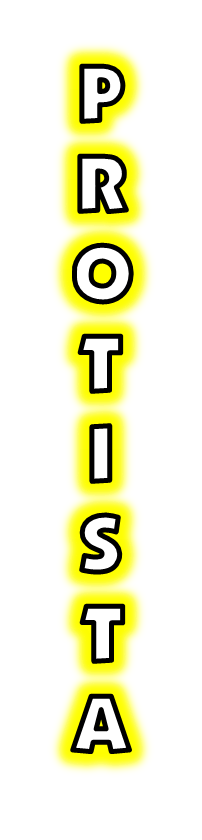 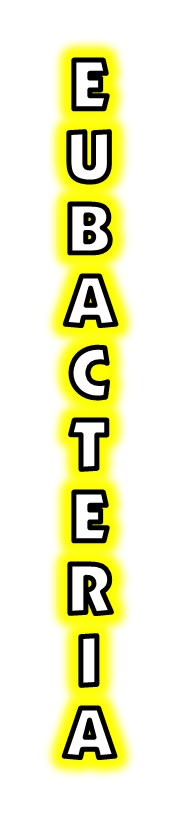 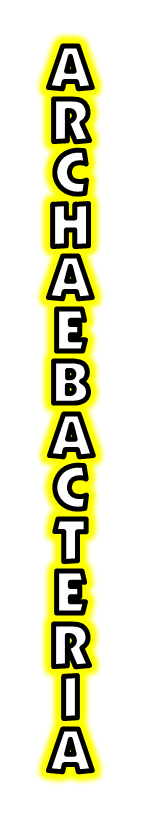 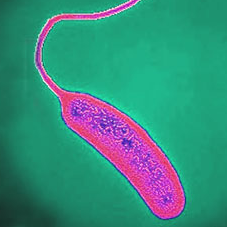 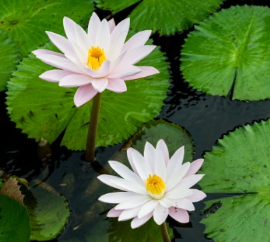 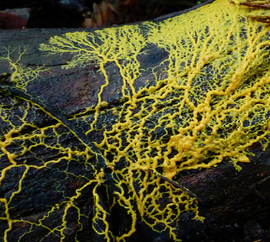 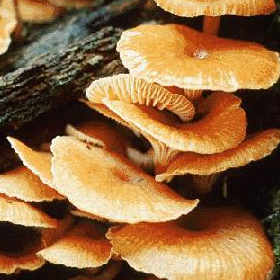 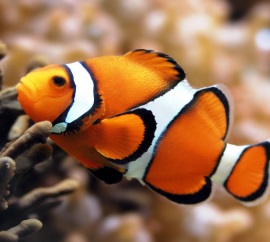 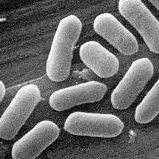 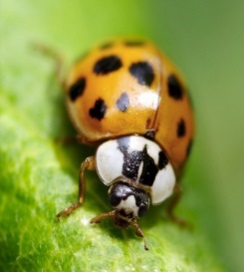 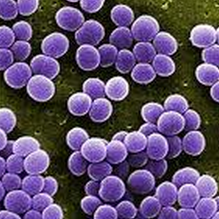 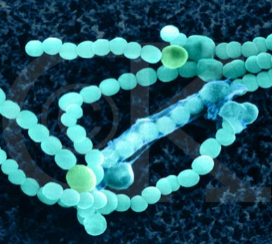 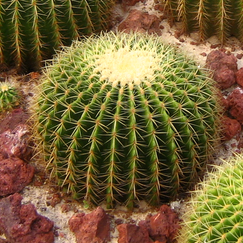 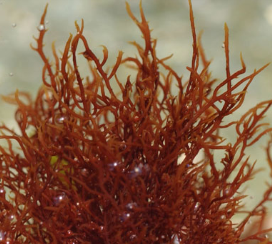 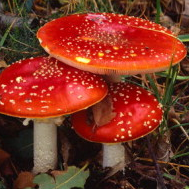 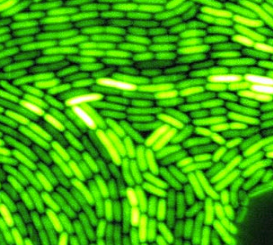 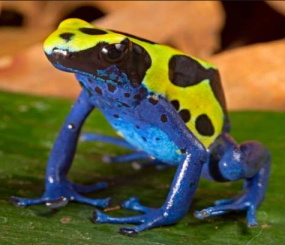 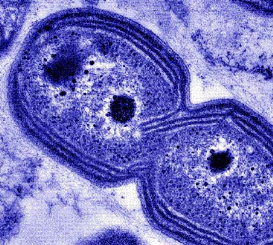 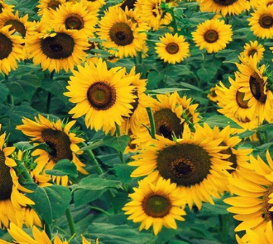 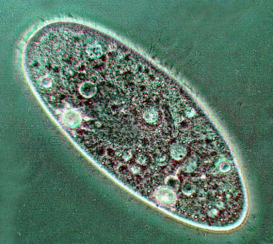 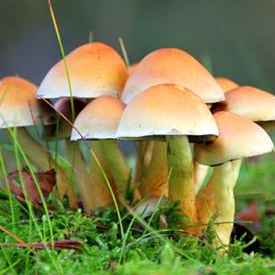 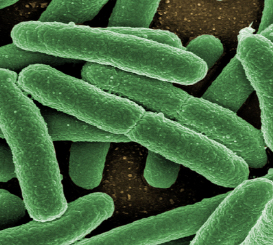 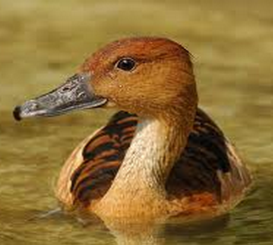 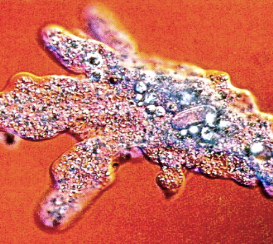 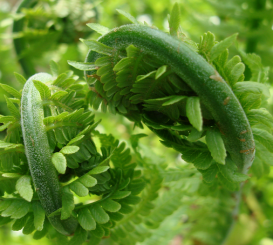 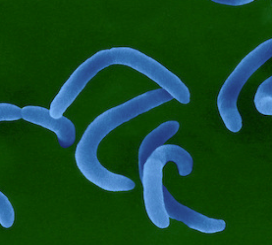 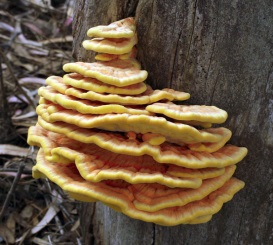 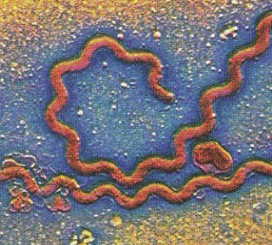 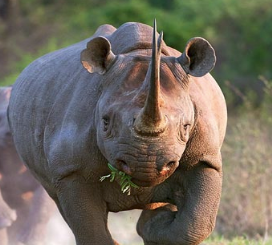 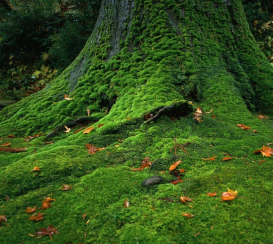 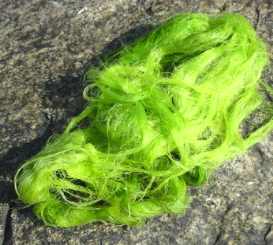 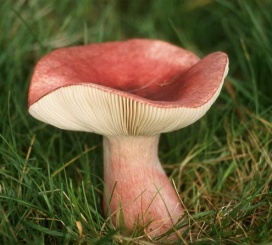 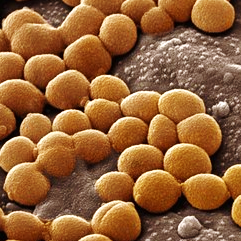 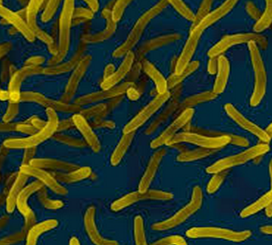 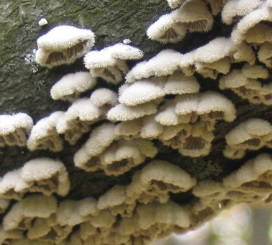 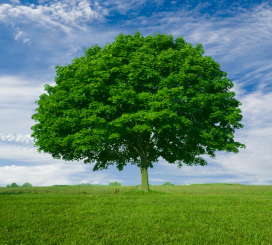 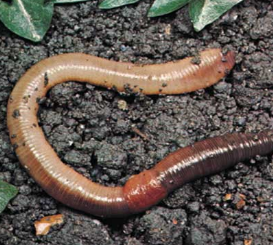 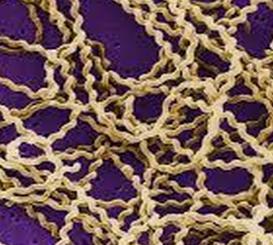 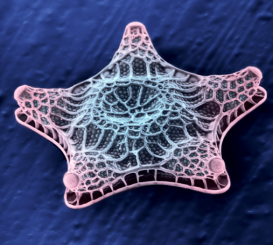 THE DEVELOPMENT OF THE SIX KINGDOMS
plants
Carl Linnaeus
___________ divided all living things into two kingdoms: _____ and _______.
animals
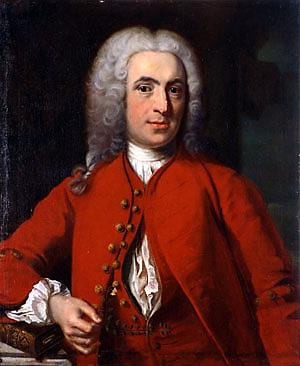 Hey there kids! I’m the Father of Modern Taxonomy.
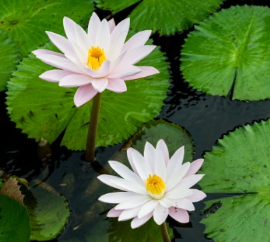 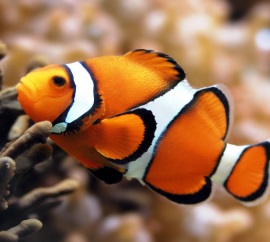 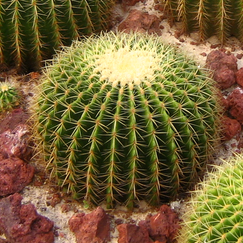 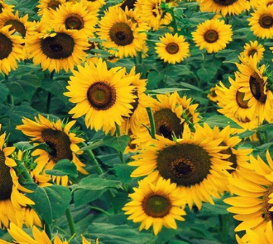 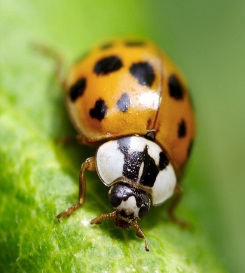 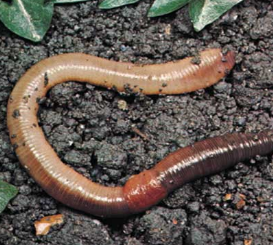 PLANTS
ANIMALS
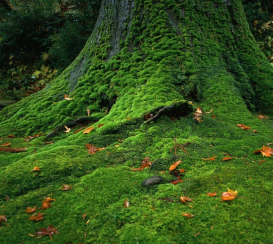 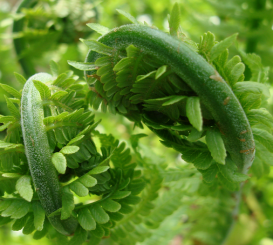 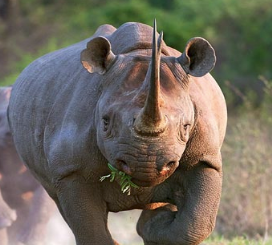 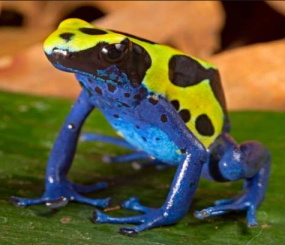 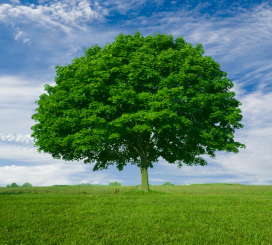 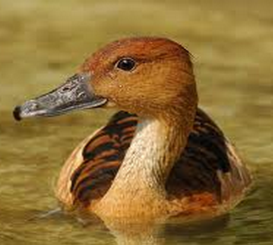 THE DEVELOPMENT OF THE SIX KINGDOMS
plants
Carl Linnaeus
___________ divided all living things into two kingdoms: _____ and _______.
Since then there have been new discoveries, foremost of which is the advent of the __________
animals
microscope
and a greater understanding of _______.
genetics
This has helped develop the kingdoms of life over time.
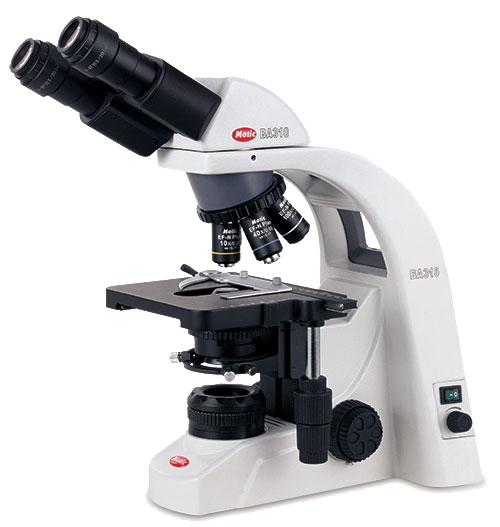 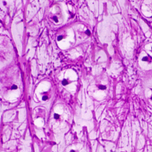 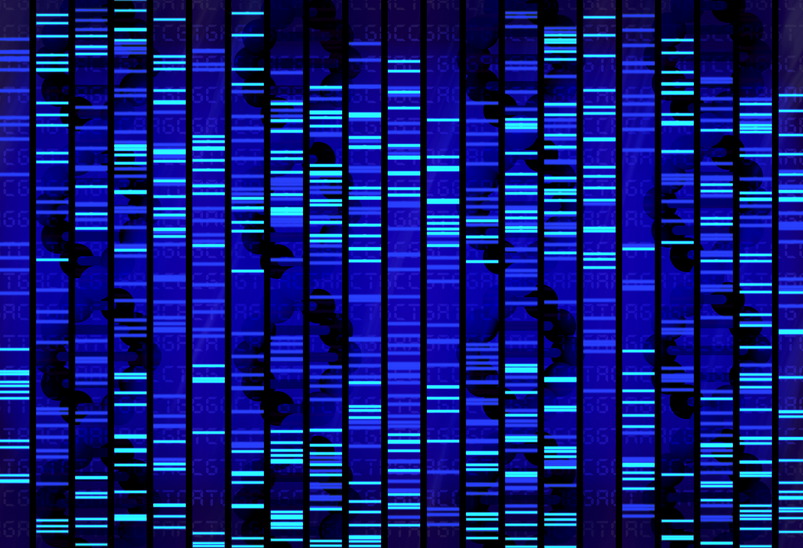 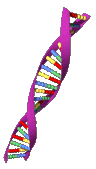 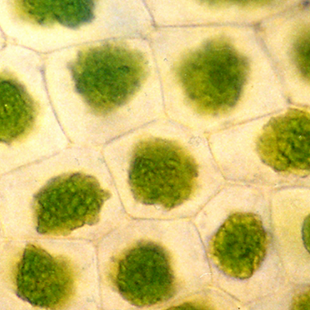 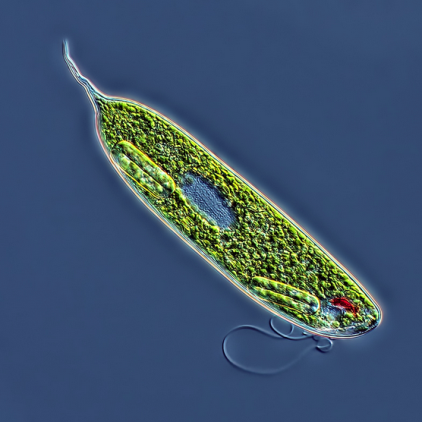 THE DEVELOPMENT OF THE SIX KINGDOMS
plants
Carl Linnaeus
___________ divided all living things into two kingdoms: _____ and _______.
Since then there have been new discoveries, foremost of which is the advent of the __________
animals
microscope
and a greater understanding of _______.
genetics
This has helped develop the kingdoms of life over time.
Time
Moulds, yeast and mushrooms are removed from the Plant kingdom because they can’t photosynthesize.
Further studies into bacteria showed they are very distinct.
Two distinct groups of bacteria emerge so kingdom Archaebacteria and
Eubacteria are formed.
Kingdom Protista is made to group all unicellular organisms.
Linnaean Taxonomy:
Plants and 
Animals
They are removed from Protista and put into a new group called Monera.
They get put in a group called Fungi
2 Kingdoms
3 Kingdoms
4 Kingdoms
5 Kingdoms
6 Kingdoms
THE DEVELOPMENT OF THE SIX KINGDOMS
plants
Carl Linnaeus
___________ divided all living things into two kingdoms: _____ and _______.
Since then there have been new discoveries, foremost of which is the advent of the __________
animals
microscope
and a greater understanding of _______.
genetics
This has helped develop the kingdoms of life over time.
Time
Two distinct groups of bacteria emerge so kingdom Archaebacteria and
Eubacteria are formed.
The Six Kingdom System is the one we use today…
but of course, science is always changing.
6 Kingdoms
DISTINCTIVE CHARACTERISTICS OF EACH KINGDOM
Kingdom Plantae
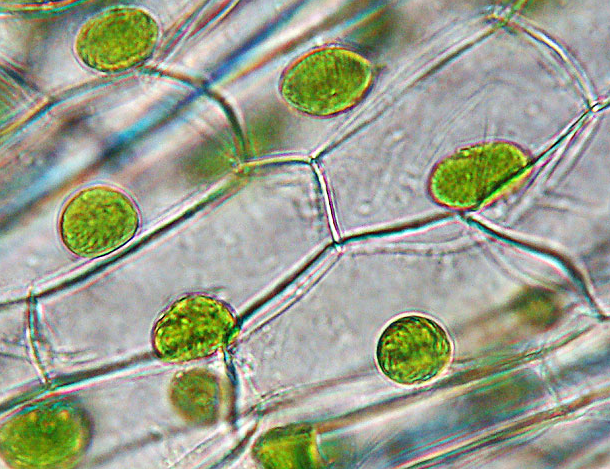 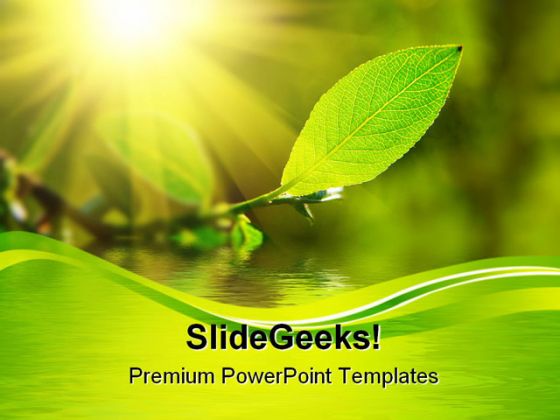 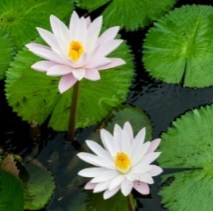 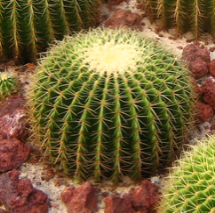 all multicellular
all photoautotrophic
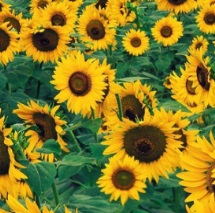 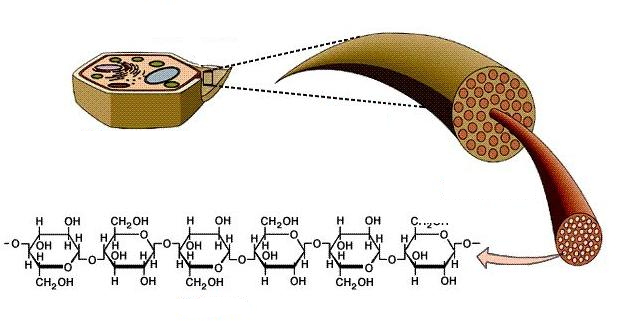 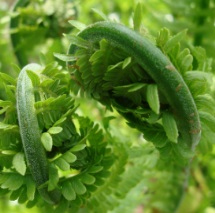 all have cell walls
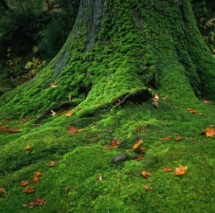 all have cellulose in cell walls
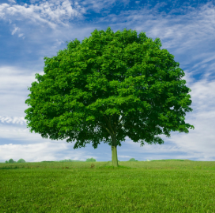 DISTINCTIVE CHARACTERISTICS OF EACH KINGDOM
Kingdom Animalia
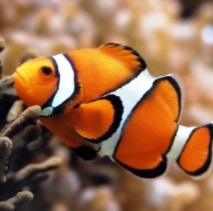 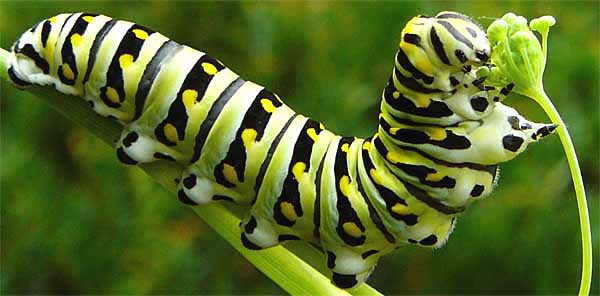 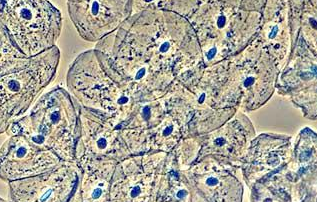 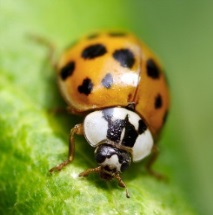 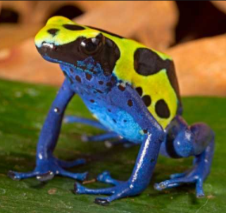 all multicellular
all heterotrophic
all lack cell walls
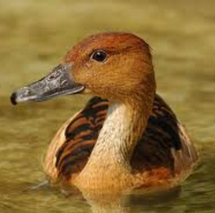 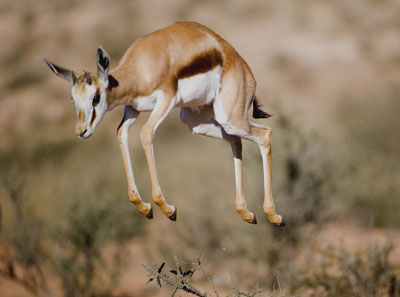 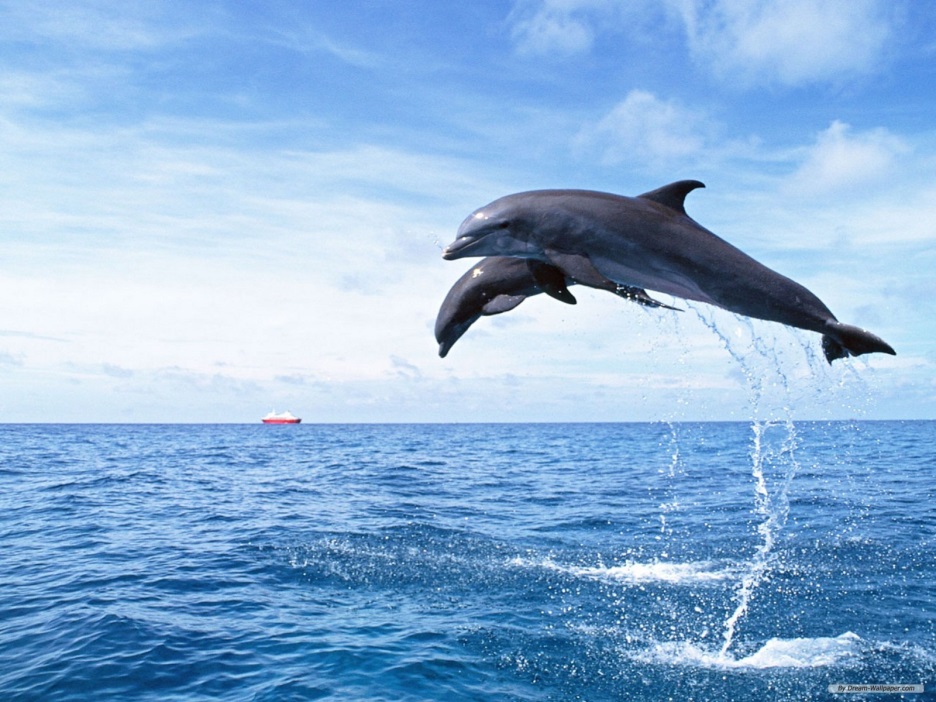 live in both aquatic and terrestrial habitats
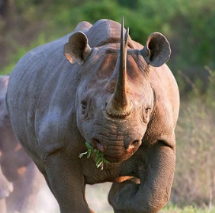 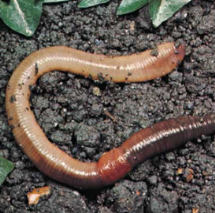 DISTINCTIVE CHARACTERISTICS OF EACH KINGDOM
Kingdom Fungi
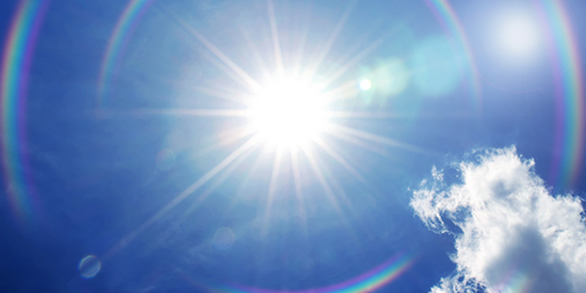 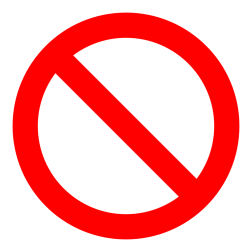 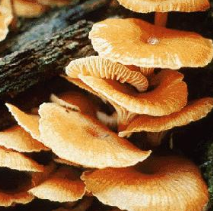 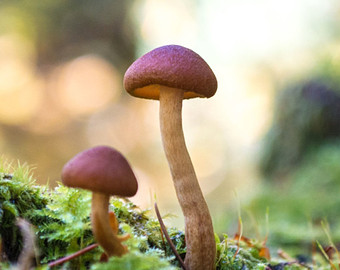 all have cell walls
all contain chitin in their cell walls
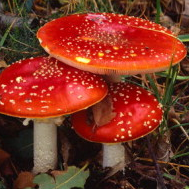 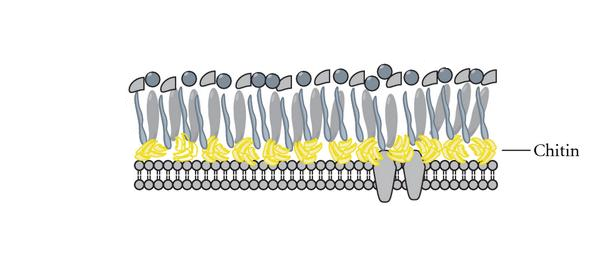 all heterotrophic
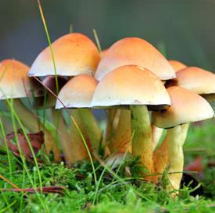 none photosynthesize
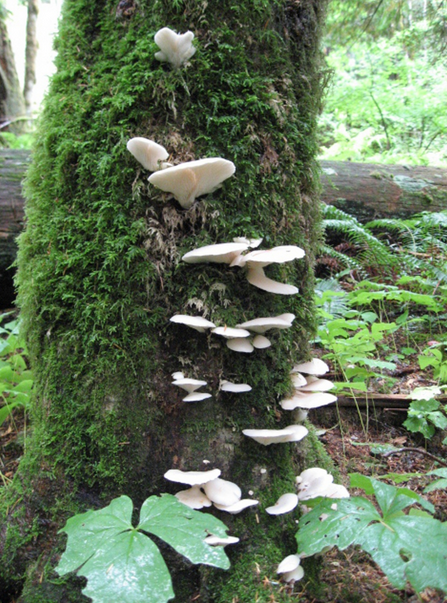 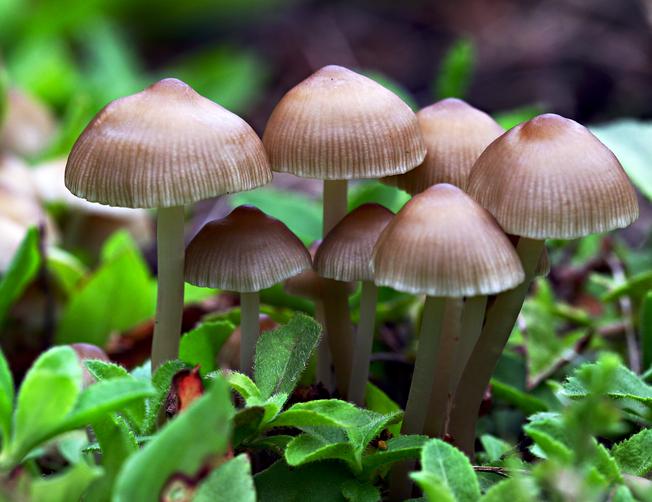 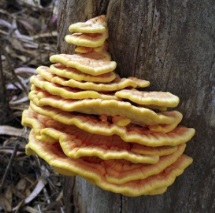 most are terrestrial
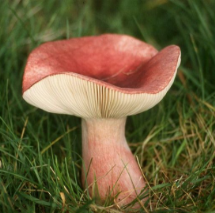 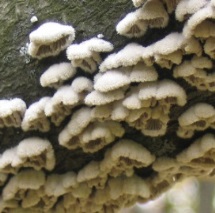 DISTINCTIVE CHARACTERISTICS OF EACH KINGDOM
Kingdom Eubacteria
all reproduce asexually through binary fission
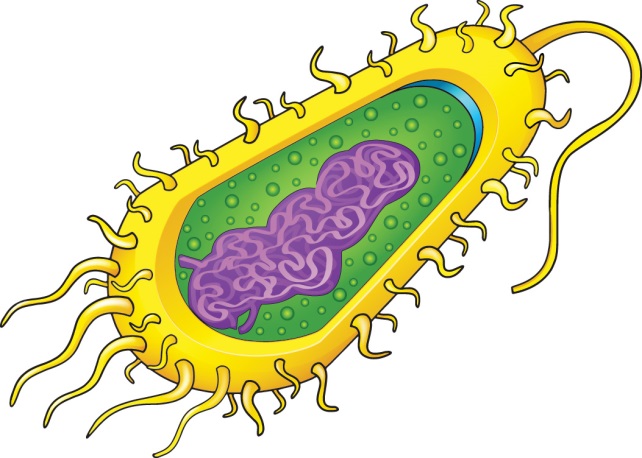 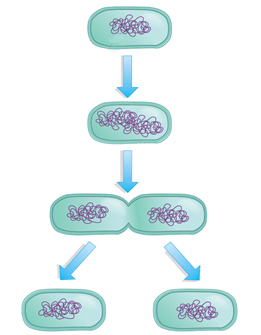 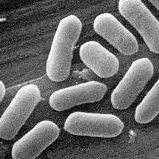 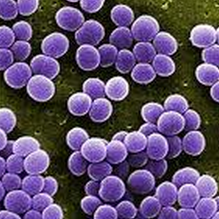 all unicellular
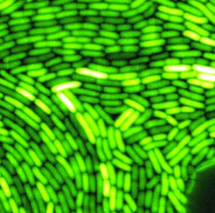 all prokaryotic
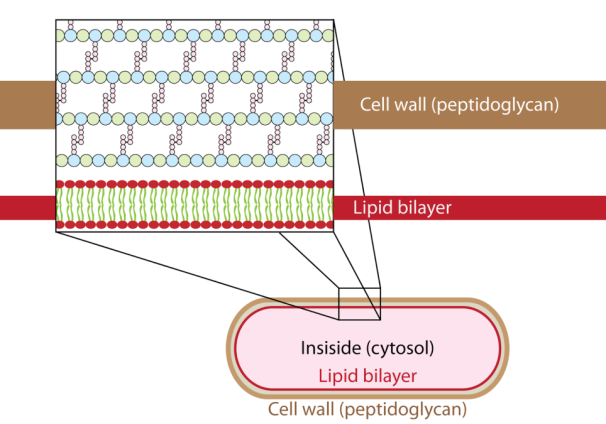 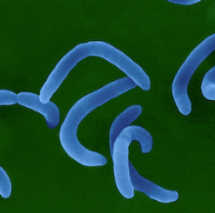 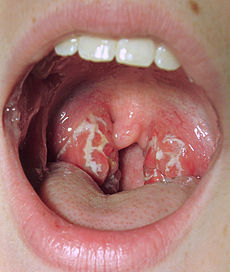 many are beneficial, but some can cause disease
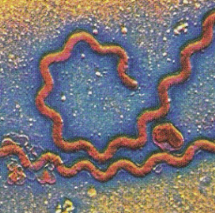 all have cell walls
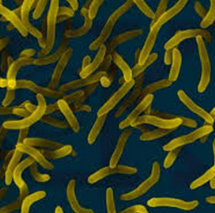 all contain peptidoglycans 
in their cell walls
strep throat
DISTINCTIVE CHARACTERISTICS OF EACH KINGDOM
Kingdom Archaebacteria
None are known to cause disease.
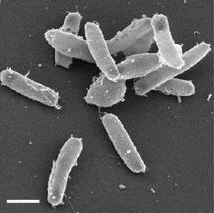 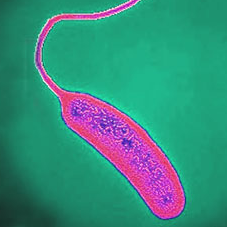 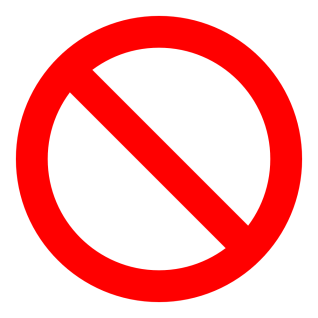 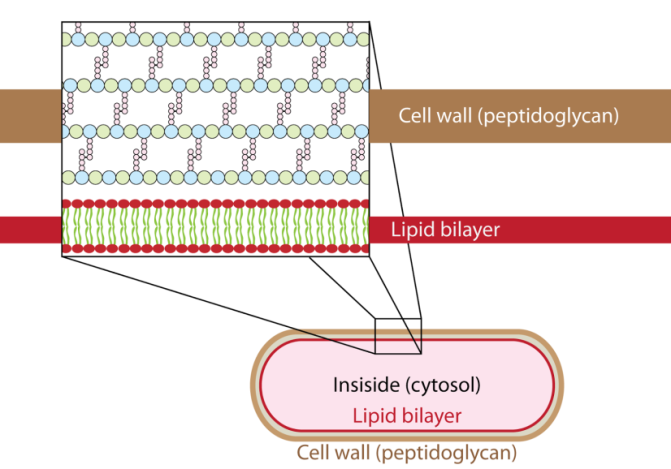 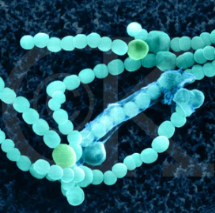 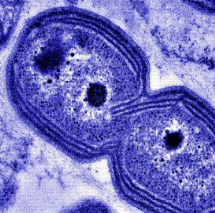 all unicellular
all have cell walls
all prokaryotic
cell walls lack peptidoglycans
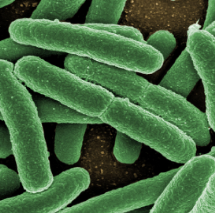 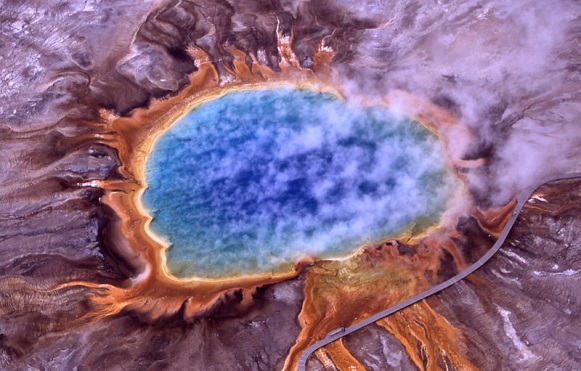 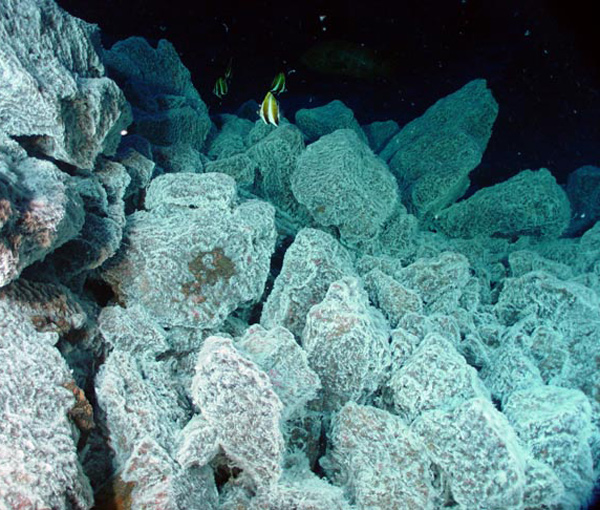 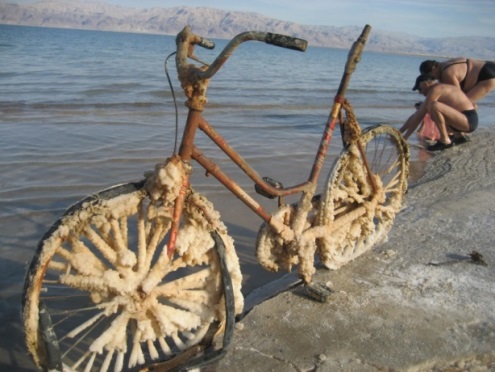 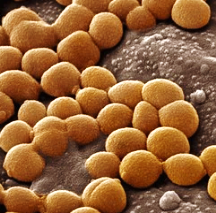 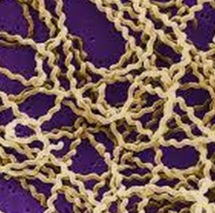 hot springs
deep sea vents
Dead Sea – salty!
they can live in extreme environments
DISTINCTIVE CHARACTERISTICS OF EACH KINGDOM
Kingdom Protista
This is the “catch all” kingdom.
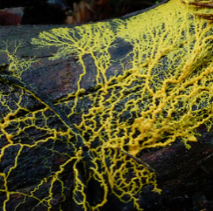 What doesn’t neatly fit into another kingdom goes here.
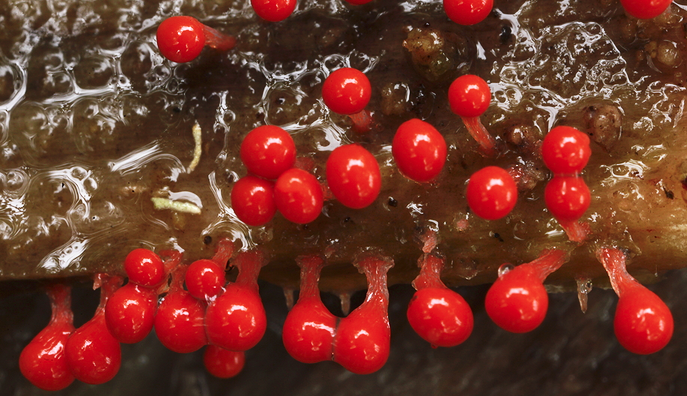 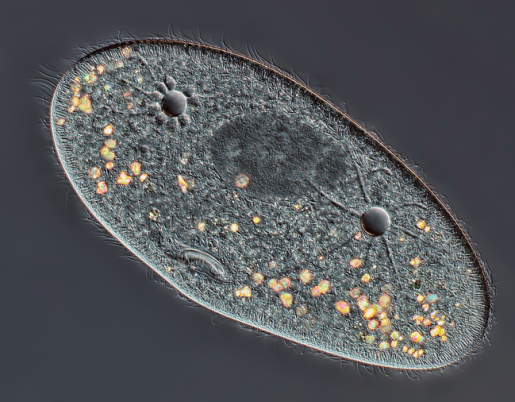 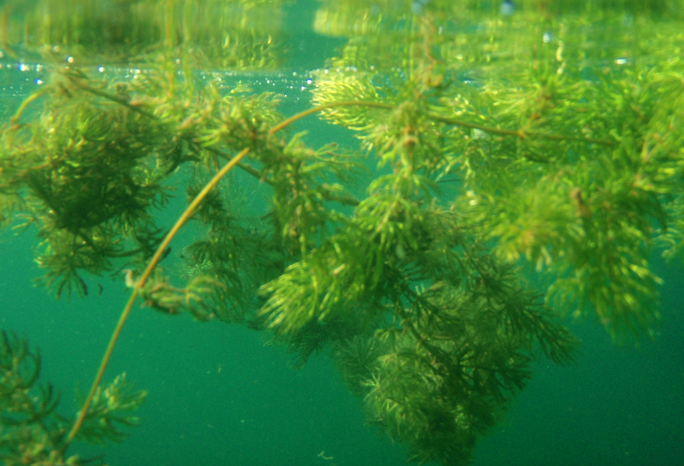 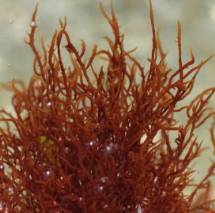 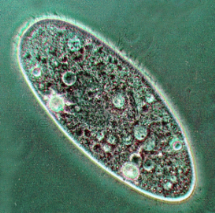 fungi-like protists
animal-like protists
plant-like protists
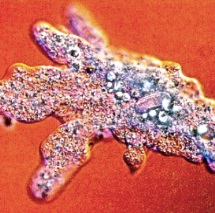 Look at this classification conundrum!
with cell walls AND without cell walls
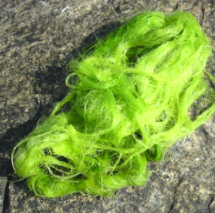 heterotrophic AND photoautotrophic
unicellular AND multicellular
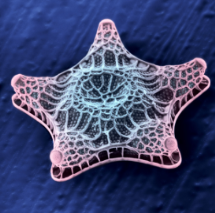 reproduce sexually AND asexually
most are aquatic but SOME are terrestrial
THE THREE DOMAIN SYSTEM AND MODERN TAXONOMY
Carl Woese
(1928-2012)
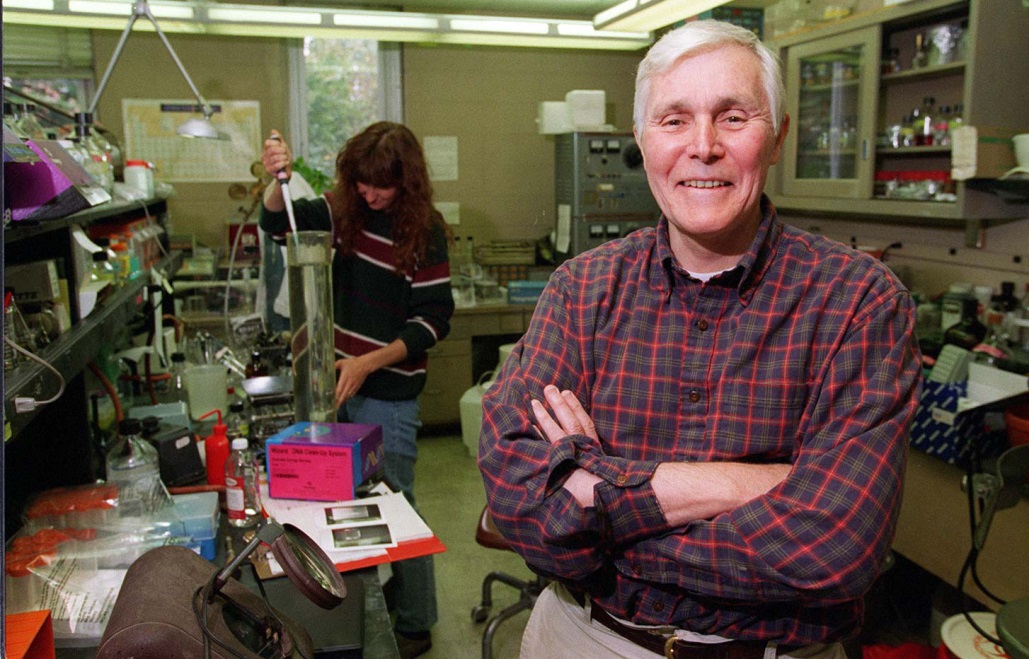 He was an American microbiologist and biophysicist who is most famously known for distinguishing _______ as a new distinct grouping of life apart from _________,
Archaea
Eubacteria
Monera
both of which were grouped as ______.
Monera
THE THREE DOMAIN SYSTEM AND MODERN TAXONOMY
Carl Woese
(1928-2012)
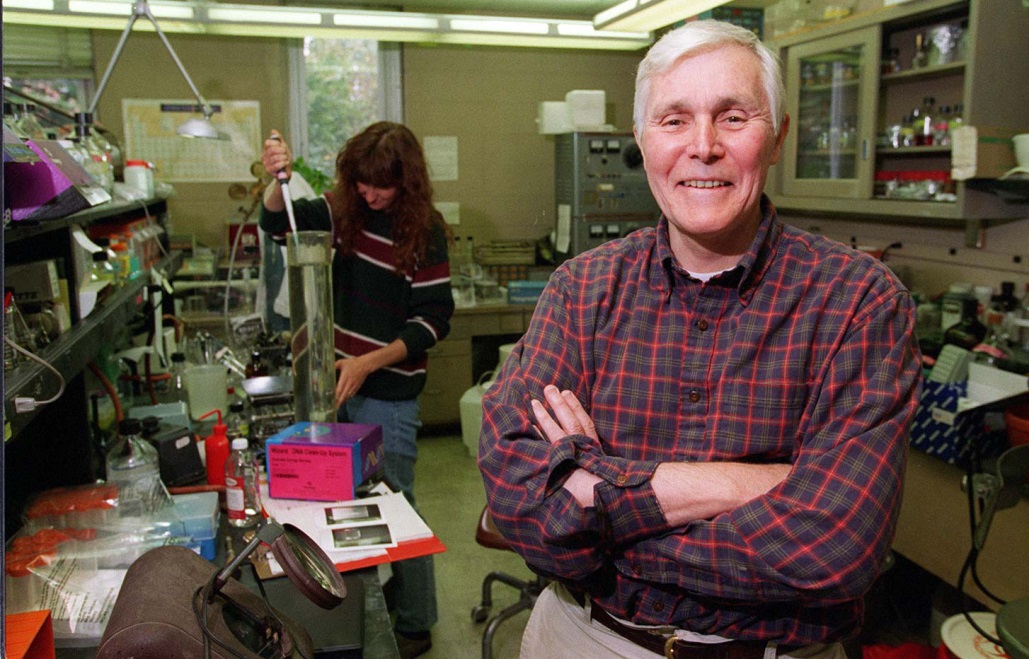 He was an American microbiologist and biophysicist who is most famously known for distinguishing _______ as a new distinct grouping of life apart from _________,
Archaea
Eubacteria
Monera
both of which were grouped as ______.
He renamed Eubacteria _______
and Archaebacteria _______,
Bacteria
Archaea
stating that they were not longer grouped together as types of bacteria or Monera.
Eubacteria
Archaebacteria
THE THREE DOMAIN SYSTEM AND MODERN TAXONOMY
Carl Woese
(1928-2012)
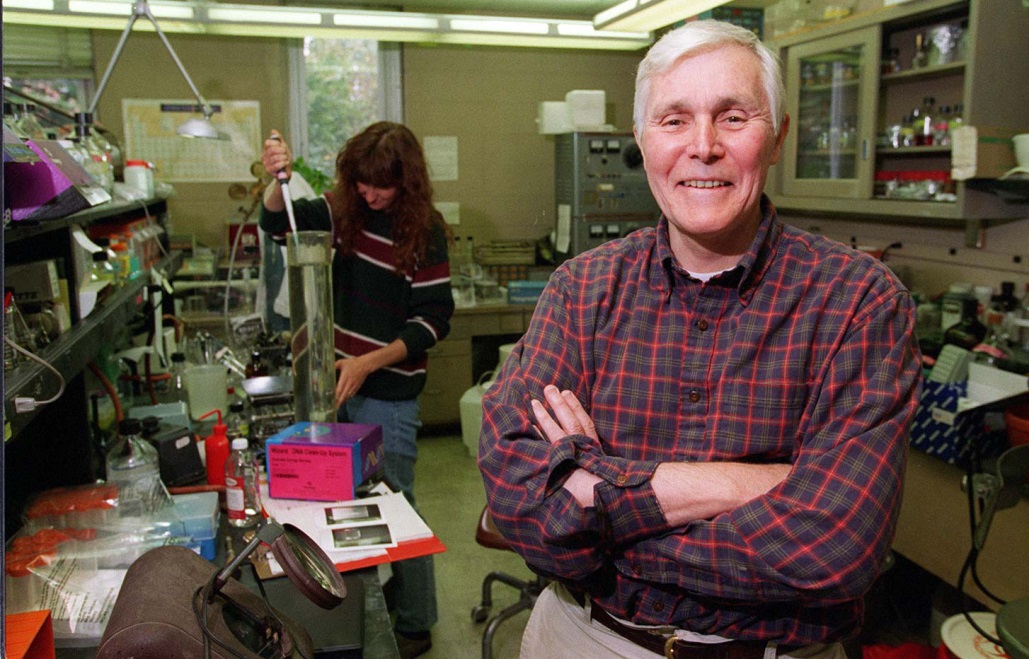 He was an American microbiologist and biophysicist who is most famously known for distinguishing _______ as a new distinct grouping of life apart from _________,
Archaea
Eubacteria
Monera
both of which were grouped as ______.
He renamed Eubacteria _______
and Archaebacteria _______,
Bacteria
Archaea
stating that they were not longer grouped together as types of bacteria or Monera.
Bacteria
Archaea
THE THREE DOMAIN SYSTEM AND MODERN TAXONOMY
Carl Woese
(1928-2012)
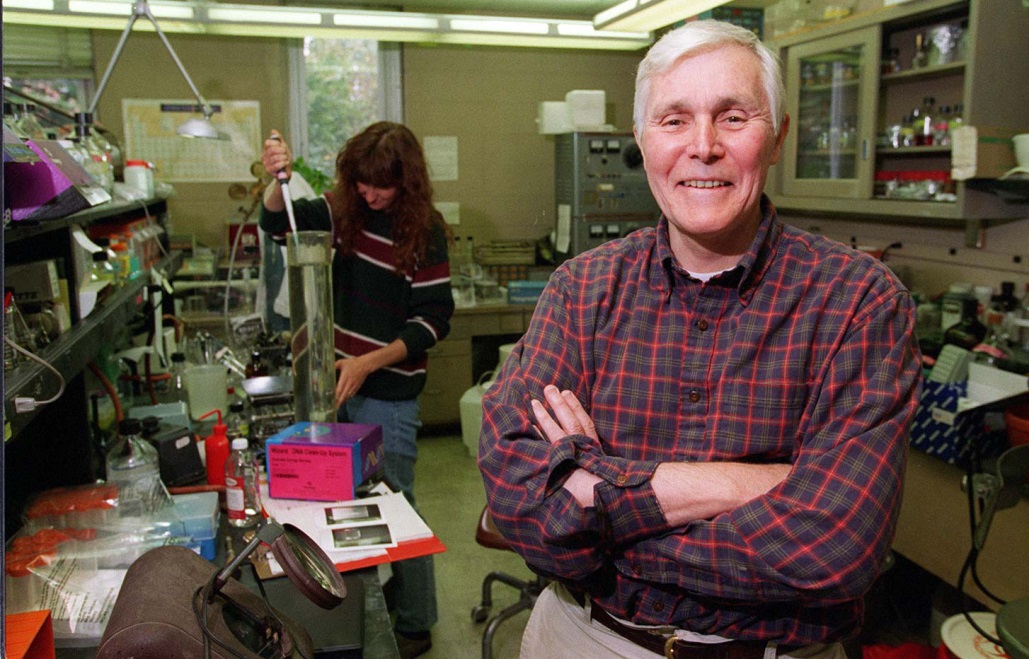 He used ___________________ as well as the analysis of _____________ to help define the ____________ system of life
phylogenetic taxonomy
ribosomal RNA
three domain
and this revolutionized microbiology and taxonomy.
BACTERIA
ARCHAEA
EUKARYOTA
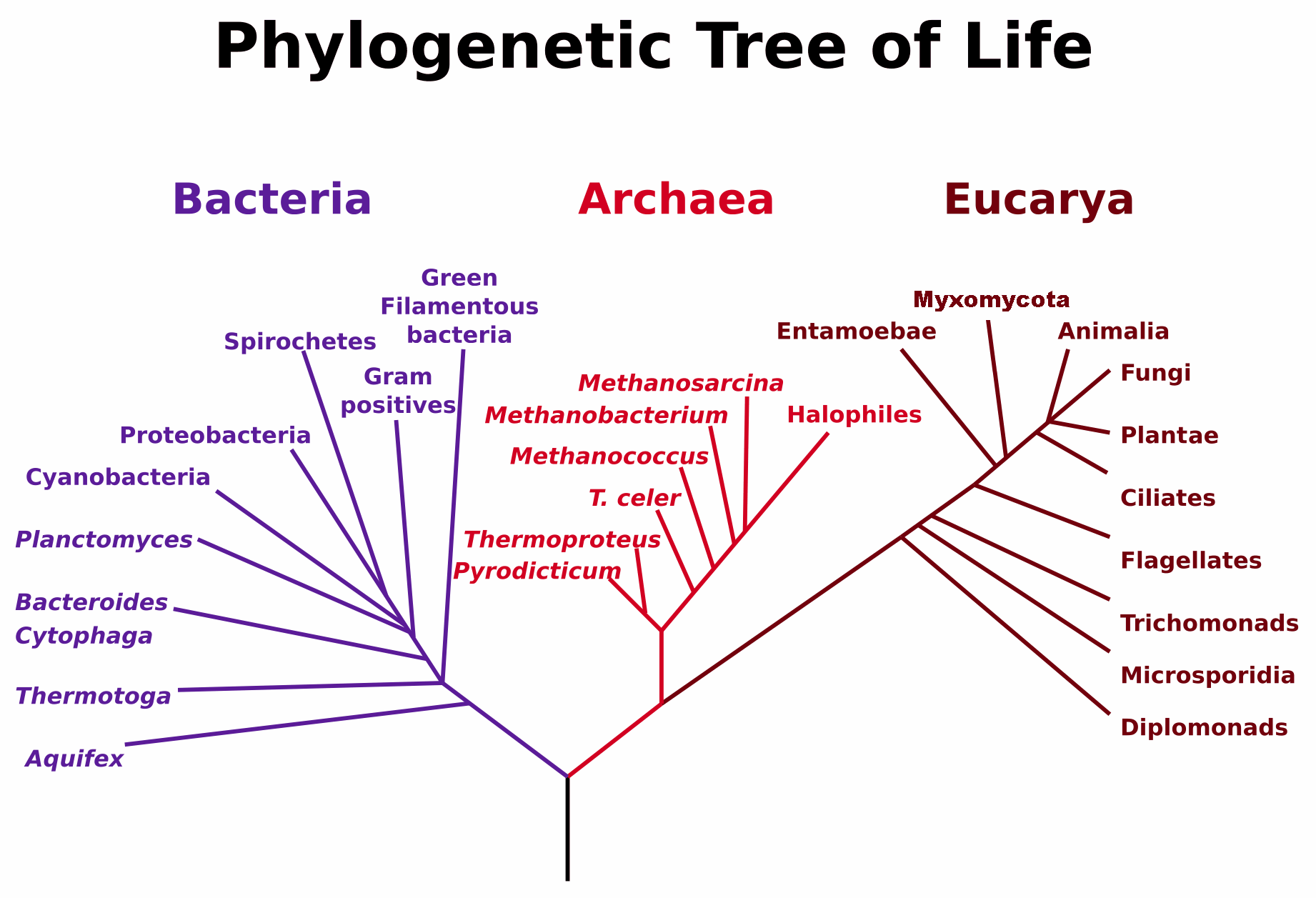 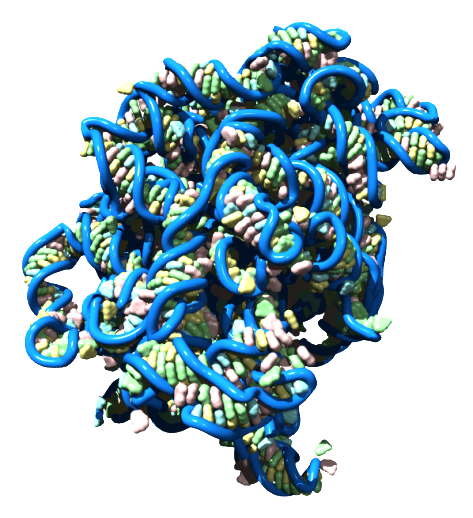 Phylogenetic Tree of the Three Domains of Life
ribosomal RNA
THE THREE DOMAIN SYSTEM AND MODERN TAXONOMY
Carl Woese
(1928-2012)
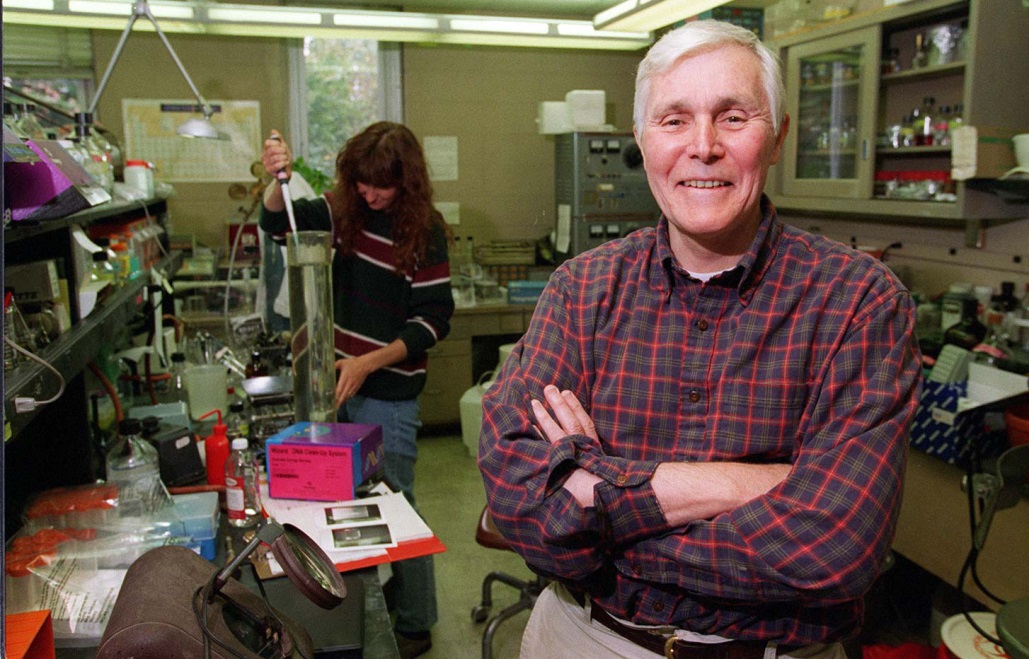 This three domain system gives _______ and _______ their own domain
bacteria
Archaea
, while grouping protists, fungi, plants and animals into one domain called _________.
Eukaryota
The branches of the domains get ______ as new data becomes available.
revised
BACTERIA
ARCHAEA
EUKARYOTA
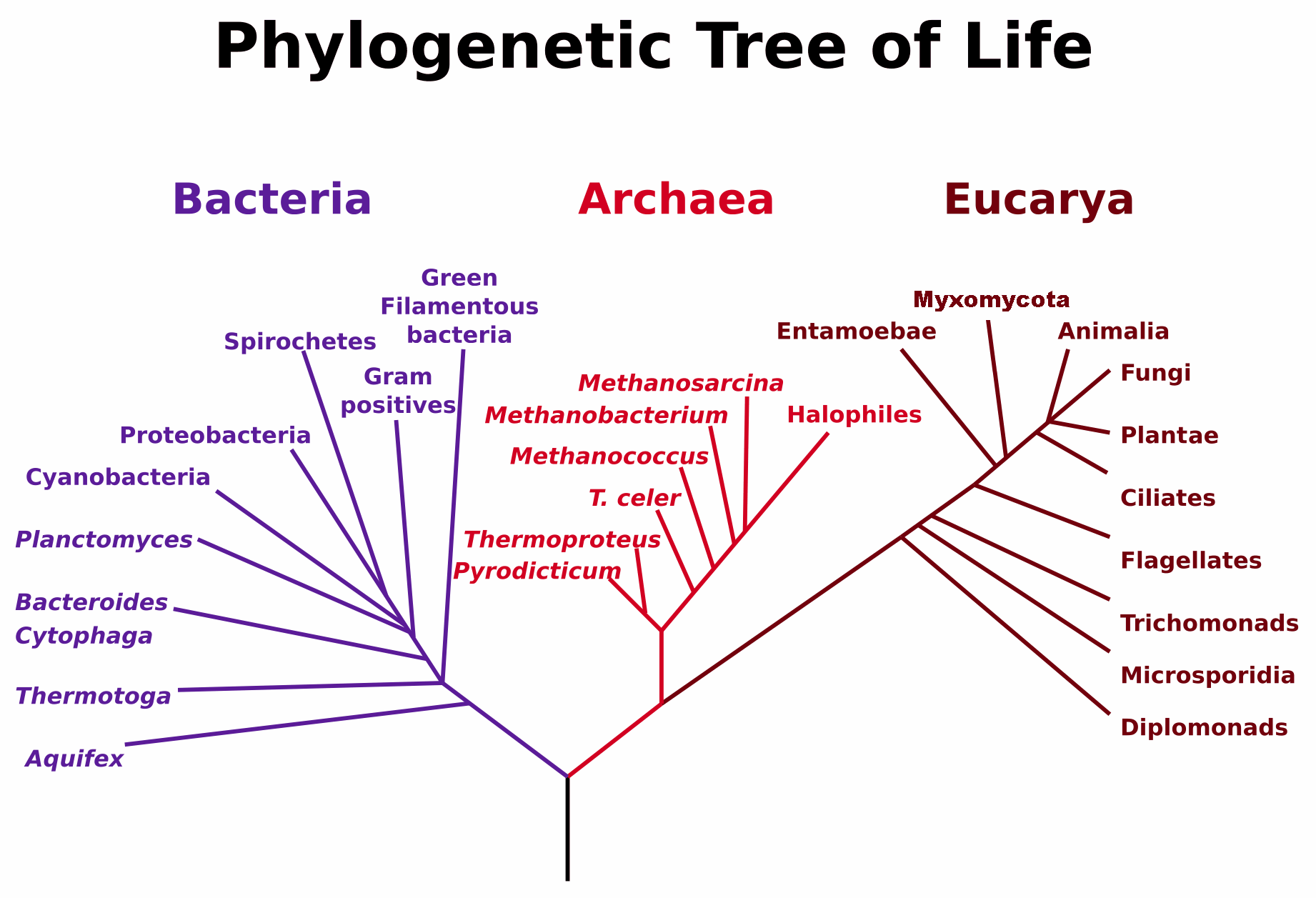 Phylogenetic Tree of the Three Domains of Life
THE THREE DOMAIN SYSTEM AND MODERN TAXONOMY
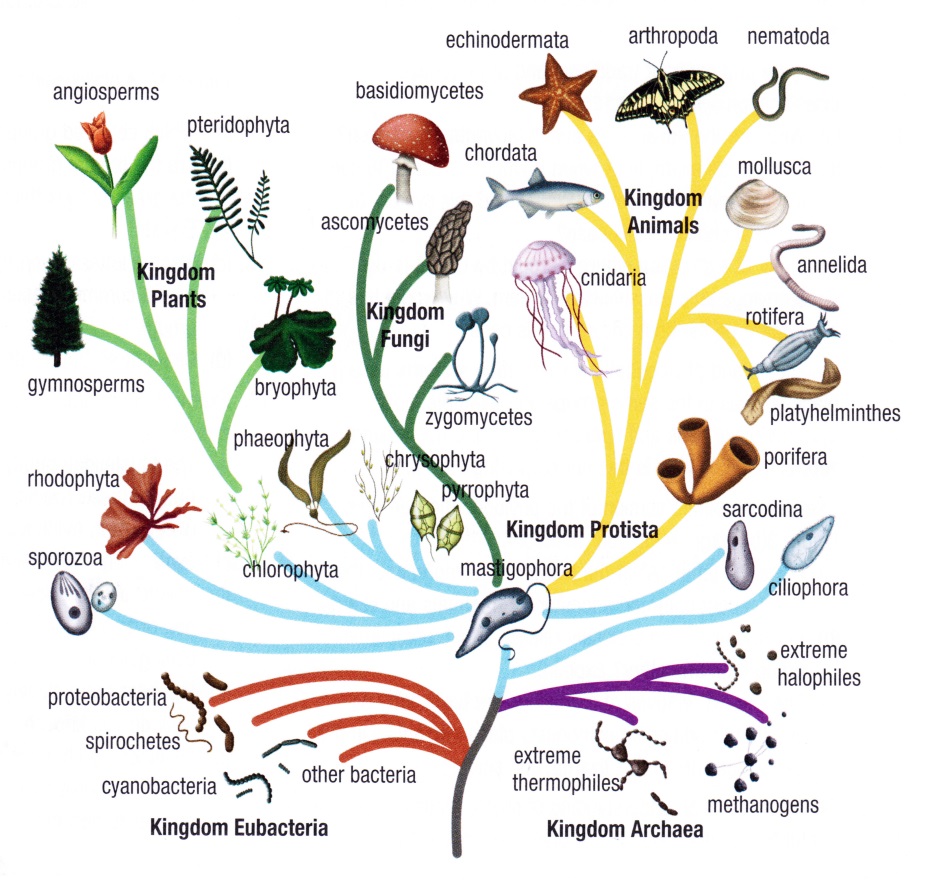 six kingdoms
three domain
Together, the ____________ of life and the ___________ system form the framework for modern day taxonomy.
Eubacteria
Archaea
Eukaryotes
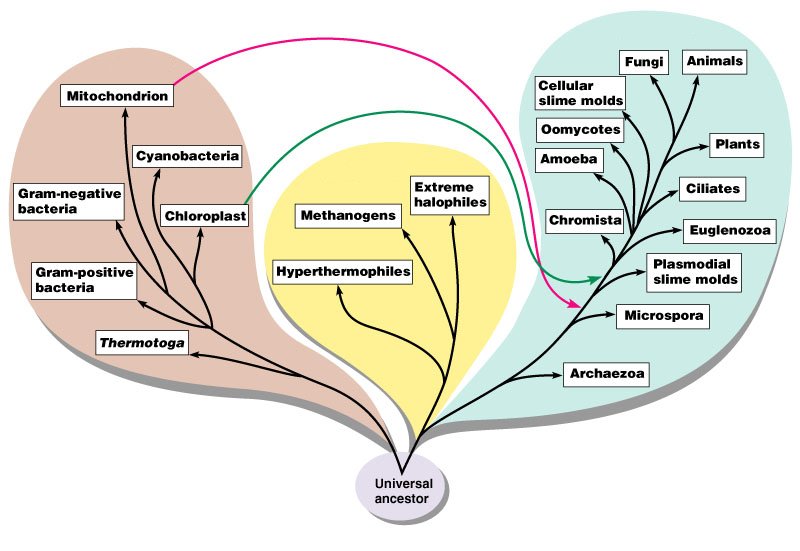 THE THREE DOMAIN SYSTEM AND MODERN TAXONOMY
Examine these two diagrams closely.  How do they represent the change from older ways of thinking about and classifying life to newer ways of thinking about and classifying life?
QUICK TASK
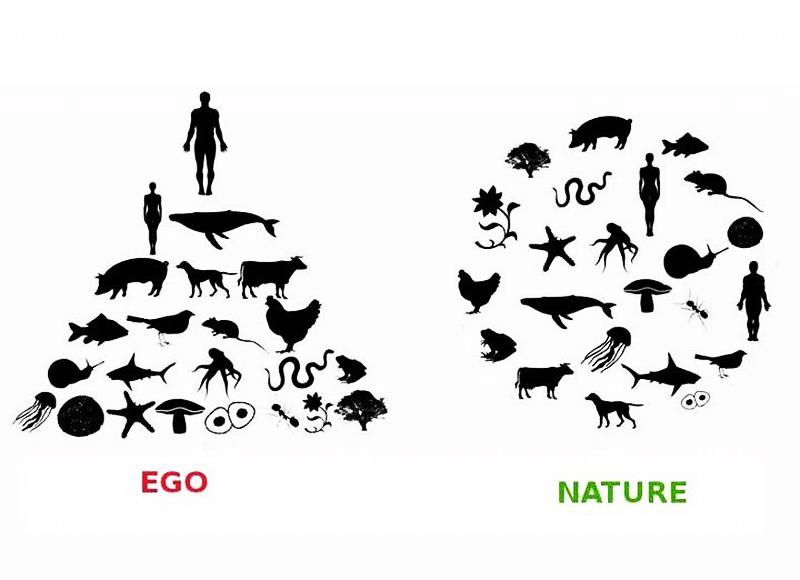 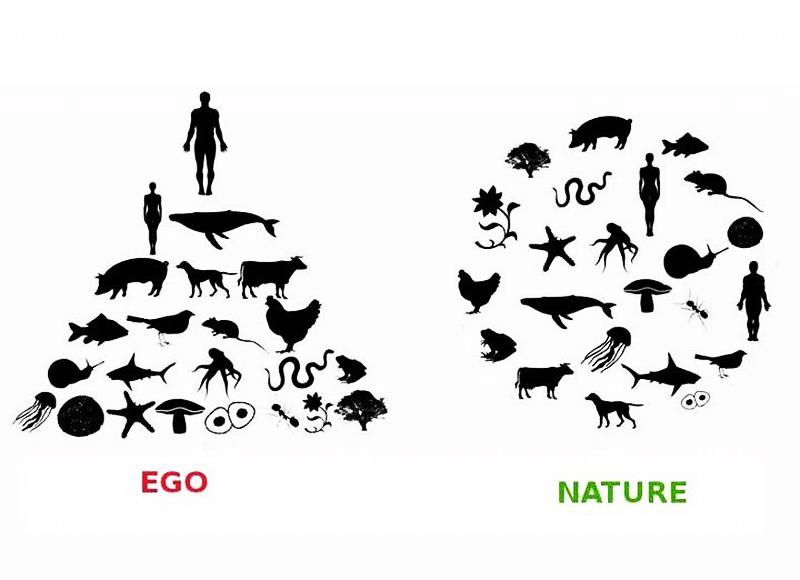 EGO
ECO
The End!
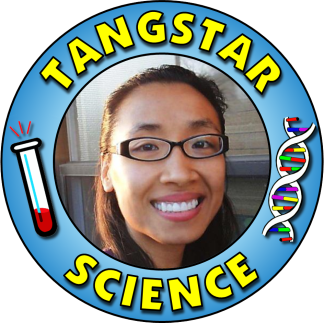 Created by Anh-Thi Tang – Tangstar Science
Copyright © February 2014 Anh-Thi Tang (a.k.a. Tangstar Science)
All rights reserved by author.
This document is for personal classroom use only.
This entire document, or any parts within, may not be electronically distributed or posted to any website including teacher or classroom blogs or websites.